Disability and reasonable adjustments
TUESDAY 19 JULY 2022
HR Partnering, HR Policy, HR Organisational Learning
HR
HR July 2022
Disability & reasonable adjustments
Aims for this session…
Demonstrate the resources available to support disabled staff in the School, including within the context of returning to campus.
Discuss how you would manage different disability-related scenarios. 
Construct some best practice hints and tips.
State what support is available to you as a manager.
HR July 2022
Disability & reasonable adjustments
Overview…
Introduction & context
Disability Policy
Supporting resources
Case studies & group discussions
Best practice hints & tips
Some final thoughts…
HR July 2022
Disability & reasonable adjustments
Introduction and context

Focus on improving disability support within the context of: 
Particular challenges faced by disabled individuals as a consequence of COVID-19 and changes to School ways of working
Qualitative feedback from staff community (e.g. 2021 Pulse Survey) about disability support
Looking ahead to what blended and hybrid ways of working mean for disabled staff

Improving disability support for staff:
Development of a new and more comprehensive Disability Policy
Development of complementary guidance focused on reasonable adjustments process
Reviewing training options
Creating a new Disability and Mental Health Adviser role
Reviewing other areas, e.g. LSE jobsite
HR July 2022
Disability & reasonable adjustments
…introduction and context
Raising awareness of School resources that can support disability:
Disability and Wellbeing Network (DAWN)
Staff Counselling
Employee Assistance Programme
Staff Wellbeing webpages, including Return to campus and your wellbeing page

What does this mean for managers? 
Understanding the Disability Policy and complementary resources
Understanding the role and value of reasonable adjustments, and how this fits into line manager responsibilities
Understanding the role of line managers in monitoring the wellbeing of staff
HR July 2022
Disability & reasonable adjustments
Disability Policy

Policy was comprehensively updated during 2021.
Policy acknowledges the formal definition of disability contained in the Equality Act 2010:
	“A physical or mental impairment which has a substantial and 	long-term adverse effect on a person’s ability to carry out normal 	day to day activities.” 
Practically, the policy follows the social model of disability: focuses on addressing & removing barriers to participation. 
Clarification of responsibilities: employees, line managers, Disability & MH Adviser, HR, other key services.
How staff may share information about a disability: can happen as part of onboarding or at any point during an individual’s employment with the School.
Sharing of information about a disability should lead to a discussion about how the employee can best be supported.
HR July 2022
Disability & reasonable adjustments
Reasonable adjustments

Reasonable adjustments should be agreed and implemented with the aims of facilitating inclusion and removing barriers. They should be evidence-based and normally result from constructive discussions between the employee and line manager, in conjunction with:
Support from HR
Independent supporting information (e.g. OH referral)
Consideration of additional factors (e.g. working or home environment, services provided by the School)
Consideration of the employee’s role
What is ‘reasonable’ will depend on the situation – consider whether the adjustment: 
Will remove or reduce disadvantage for the employee
Is practical to make
Is affordable
Could harm the health & safety of others
HR July 2022
Disability & reasonable adjustments
…reasonable adjustments

Line managers should be open, responsive and willing to consider different arrangements. 
Specialist advice may be required: this should be discussed with the employee and a referral made with support from the HR Partner. Where there is a delay, manager and employee should agree appropriate & reasonable interim arrangements until the advice is received.
Reasonable adjustments should be agreed with the understanding that they will be reviewed periodically to check whether any changes have happened since the initial assessment & to check that the arrangement is still working satisfactorily. 
The nature of academia means that additional and/or different support may be appropriate for disabled individuals in academic roles. Reasonable adjustments for academic staff should allow them to balance as far as practicable teaching, research & citizenship duties.
HR July 2022
Disability & reasonable adjustments
In groups…
Case Study 1
You appointed Jody, a data analyst, during the pandemic in June 2020 and Jody has not yet been to campus. You recently met with your team on Zoom to discuss return to campus arrangements and have agreed a timeline for them to return. Following this meeting, Jody asked to meet with you the next day.
Jody expresses her anxiety at having to attend work on campus. She informs you that she suffers from agoraphobia and cannot be around many people. She will have to travel on two tube trains to get to work and she doesn’t think she will be able to do this journey. She reveals that her condition makes her constantly anxious and she is stressed at the thought of being amongst so many people. She has not taken public transport for nearly 2 years, and this is adding to her anxiety to the extent that she is having sleepless nights and fears a panic attack is coming on.
She also doesn’t like working with too many people she doesn’t know and doesn’t want to sit next to anyone who has not had their Covid vaccinations and asks if she can be told who hasn’t had one. She is also petrified of contracting the virus herself.
Jody expresses her frustration at having to work on campus, particularly as her role is not as front facing as with other roles and she feels that she should be allowed to continue working remotely indefinitely given her condition.
As Jody’s line manager, how would you manage the situation? What support, reasonable adjustments and review period would you consider?
HR July 2022
Disability & reasonable adjustments
Case Study 2  
You are a manager of a team of 8 members of staff and are all based in a large open plan office. One of your team members, Michael, joined LSE in March 2021 and was working remotely initially until the team returned to campus in September 2021. As Michael’s line manager, you meet with him regularly as part of his on-going induction.
Since the return to the office in September, you have noticed that Michael seems agitated.  He leaves his desk numerous times during the day and is gone for a few hours at a time.  You asked another member of the team, James, to buddy up with Michael and take him out for regular coffee breaks to help Michael settle in.
At one of your one-to-one meetings, you ask Michael how he is, and he declares to you that he suffers from Hypersensitivity. He explains that he has suffered with this condition for many years and is usually able to keep it under control. However, he declares that his symptoms are increasing since he started working on campus, and they have started to impact the way he carries out his role. He says he is struggling to concentrate for extended periods of time, and he becomes fatigued often.  
What sort of reasonable adjustments might  you consider, and how would you support Michael, as his line manager? 
NB – People who suffer from ‘hypersensitivity’ often find too much sensory information overwhelming. Stimuli could include:  lighting, noise, patterns, smells
HR July 2022
Disability & reasonable adjustments
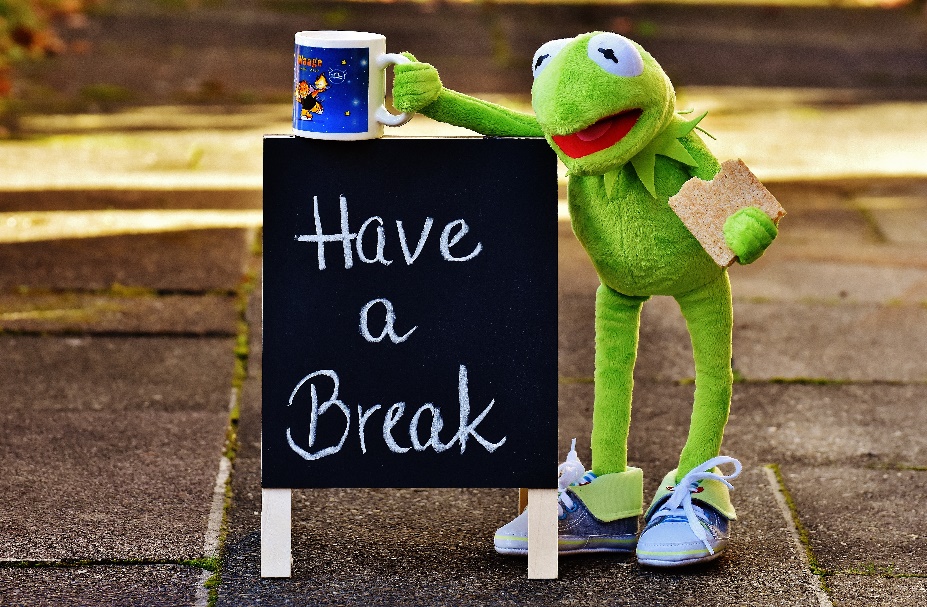 HR July 2022
Disability & reasonable adjustments
Case Study 3
Miriam has been employed in the Department of Psychology as a Programme Coordinator for one month. She has spent the majority of her time shadowing the departing postholder, Kenneth, doing various handover tasks. She has also spent a lot of her time in induction meetings with various colleagues across the School. Kenneth has now left the School and Miriam is now on her own in the role.
Miriam is extremely keen and seems to enjoy developing good relationships with colleagues. However, as Miriam’s line manager, you are becoming increasingly troubled by a number of performance related issues.
Miriam was meant to provide you with a written report on student feedback from last year’s courses, but this has not been done. You have asked Miriam several times for the report, and Miriam always says she will have the report ready for you shortly, but the report does not come through. After two weeks, you ask her to send you the report she has done so far, and you are very concerned when you eventually receive it. The report is full of spelling mistakes. You have also noticed a steady decline in her engagement and you sense that she has withdrawn.  
As Miriam’s line manager, how would you approach this issue? What aspects of her wellbeing would you like to explore further and what interventions might you consider?
HR July 2022
Disability & reasonable adjustments
Case Study 4
Joseph has been an employee of LSE since 2001. He works as a Maintenance Supervisor in the Estates Division and is responsible for servicing electronic reception screens across the School. You are aware that he suffers with M.E. Joseph has kept his condition under control for many years, but now his symptoms are starting to impact the way he carries out his role as he is now unable to concentrate for extended periods of time and he becomes fatigued often. His last GP Fit Note indicates that things will likely worsen over time, and that his mobility will not improve.
His job requires that he moves from site to site many days each week, and it is not a role that particularly lends itself to working remotely/from home. 
What sort of adjustments would you consider, and how would you support Joseph, as his line manager? 
Myalgic encephalomyelitis (ME) is characterised by a range of neurological symptoms and signs, muscle pain with intense physical or mental exhaustion, relapses, and specific cognitive disabilities.
HR July 2022
Disability & reasonable adjustments
Share your hints and tips

What has worked well for you when managing disabled staff? 

www.menti.com (code 5403 8107)
HR July 2022
Disability & reasonable adjustments
General good practice
Avoid prejudging someone’s condition: disabilities can be seen & unseen, and some disabled employees will know more about their condition than others. 
Make sure that you have the information you need before any decisions are made about how best to support the employee.
Understand the role of reasonable adjustments: about ensuring a level playing field, not giving someone an advantage. 
Use the resources available. 
Talk with your HR Partner.
HR July 2022
Disability & reasonable adjustments
What questions are you left with?
HR July 2022